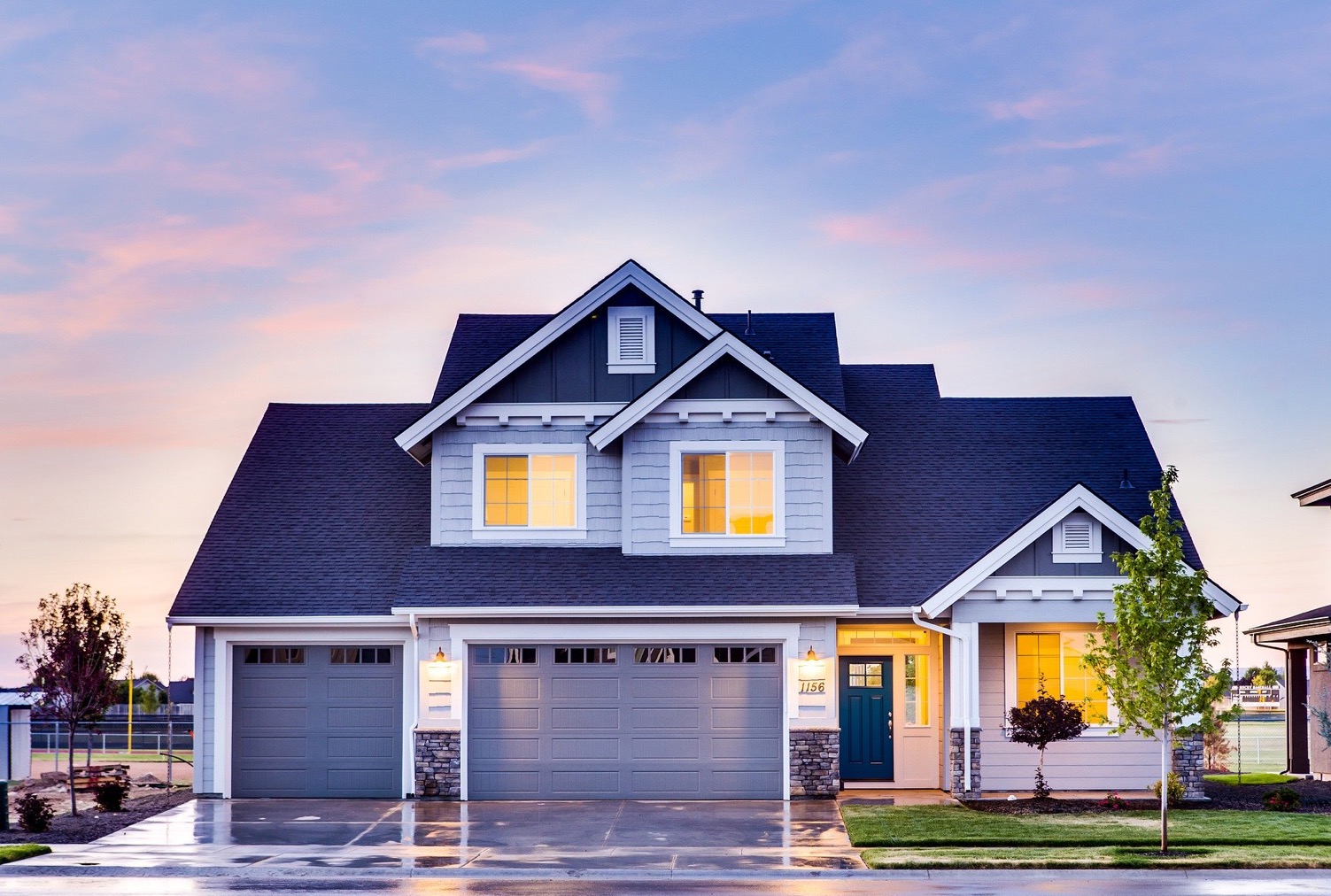 CRS DataFebruary 2020Prepared by:
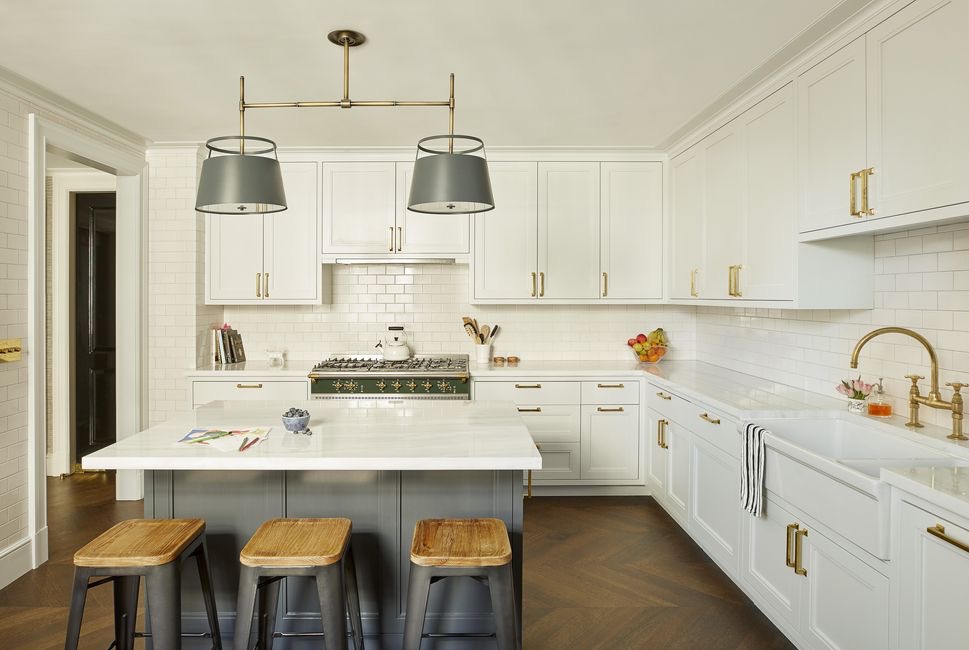 Reliable, Timely Data
Header/Title for Copy Slide
Text here 
Bullet 1
Bullet 2
Bullet 3
Bullet 4
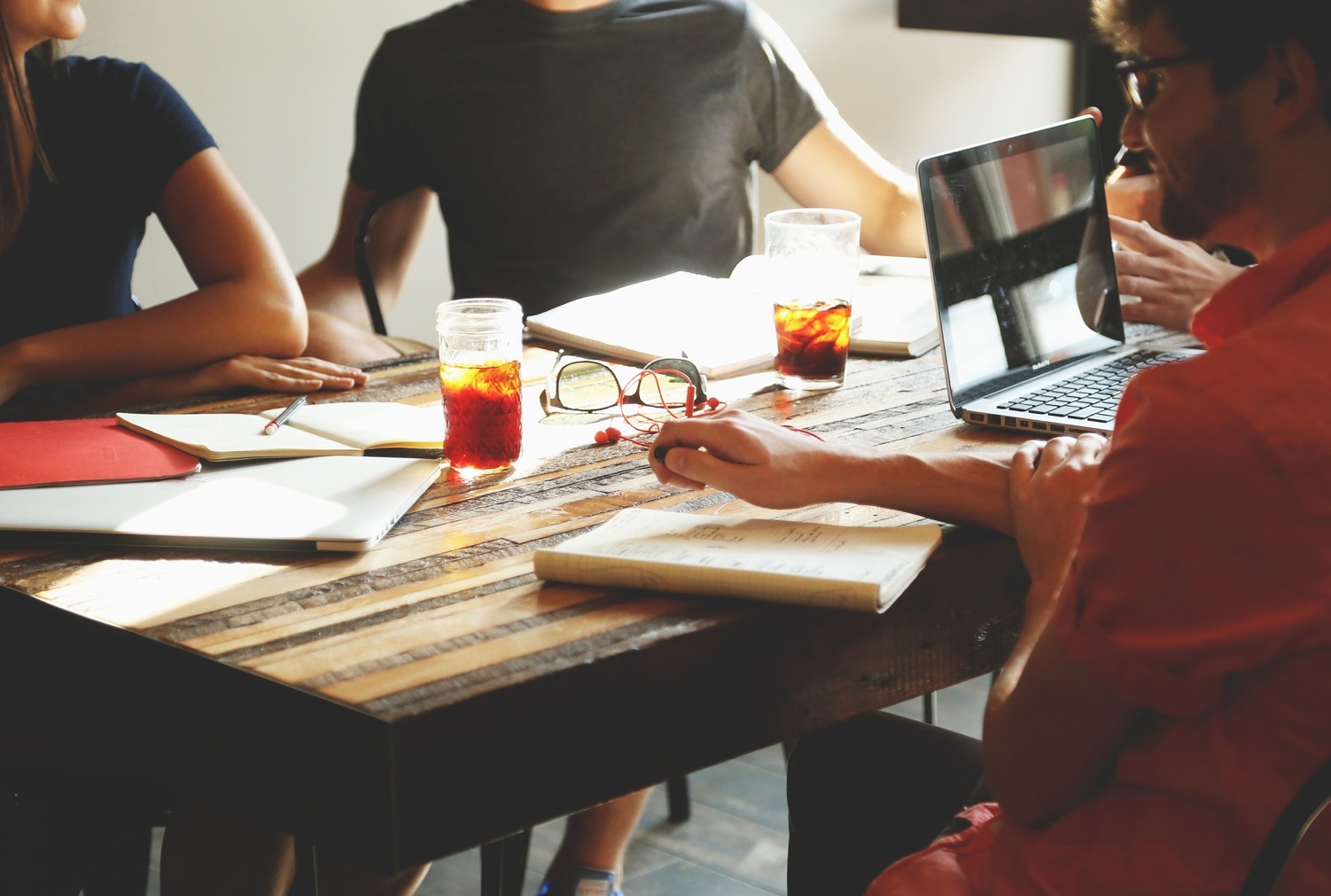 Customer-Driven Innovation
Header/Title for Copy Slide
Text here 
Bullet 1
Bullet 2
Bullet 3
Bullet 4
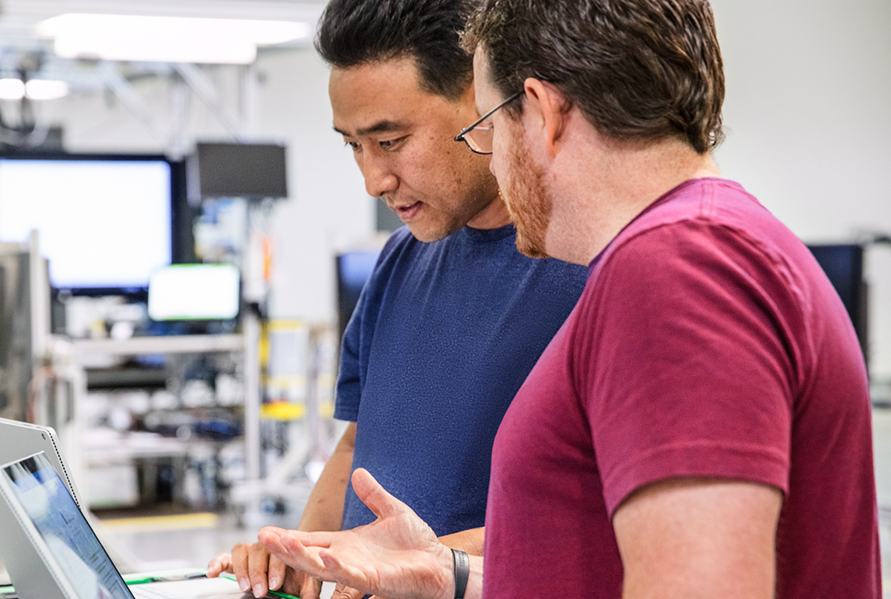 Personalized Customer Support
Header/Title for Copy Slide
Text here 
Bullet 1
Bullet 2
Bullet 3
Bullet 4
Questions? 

Contact Name
Email@address.com